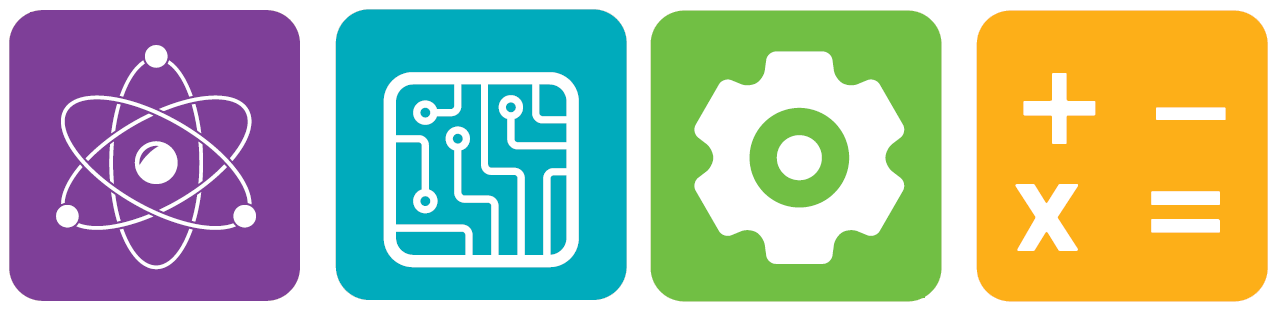 Створення і доповнення слайдівтекстом, зображенням, схемою
Розглянь слайди електронного фотоальбому. Як його можна назвати? Придумай і запиши назву для титульного слайда
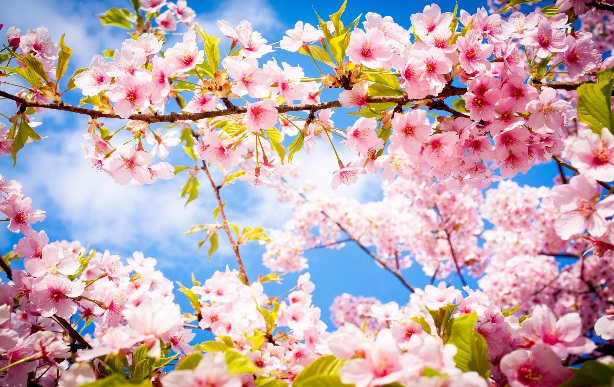 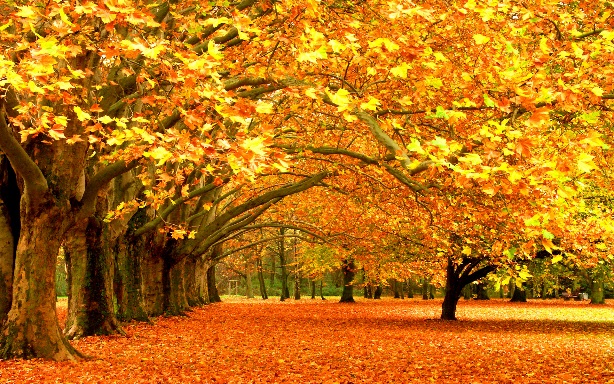 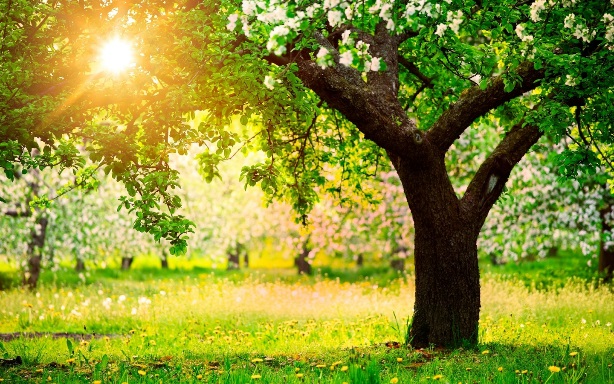 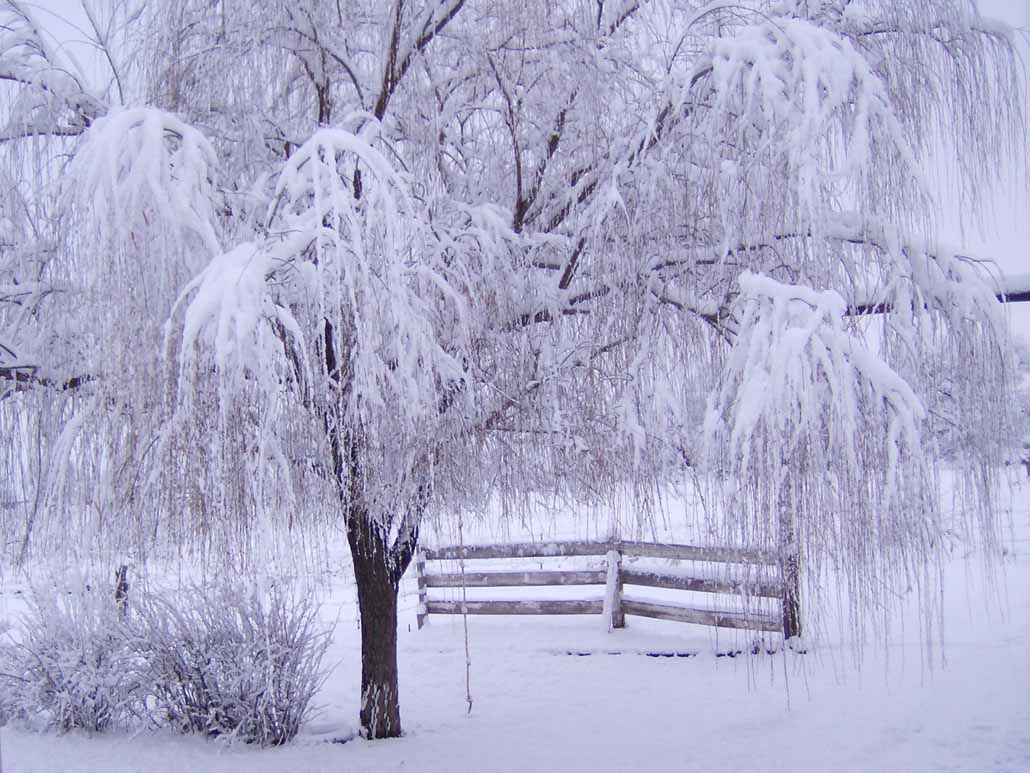 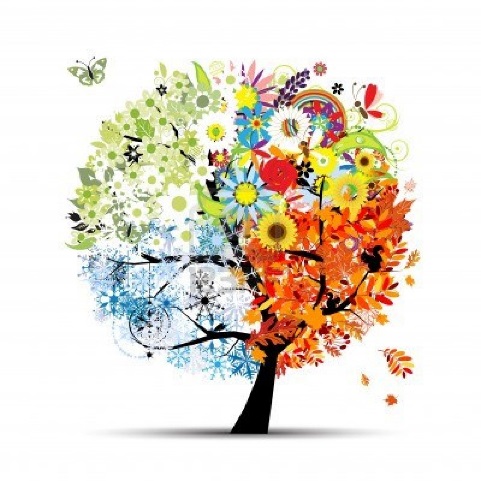 Google Презентації
Обрати меню Вставити
Обрати пункт Зображення
Завантажити з комп'ютера або Шукати в Інтернеті
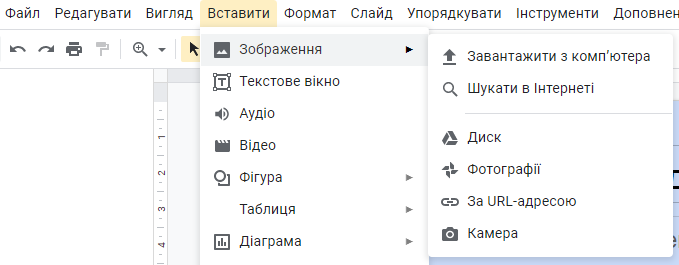 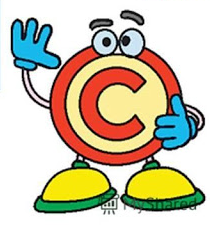 Авторське право!
Нетикет
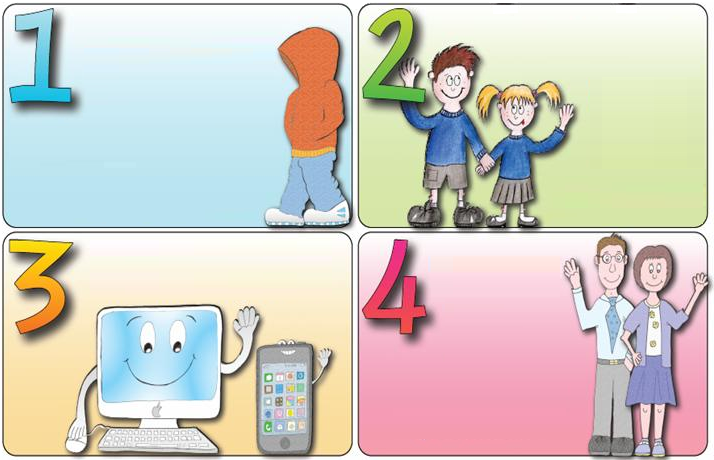 Незнайомці можуть бути не тими, за кого вони себе видають
Будь ввічливим і поводься так, як би поводився на майданчику
Не повідомляй особистої інформації
Якщо спілкування тебе засмучує, порадься з дорослими
Кібербулінг
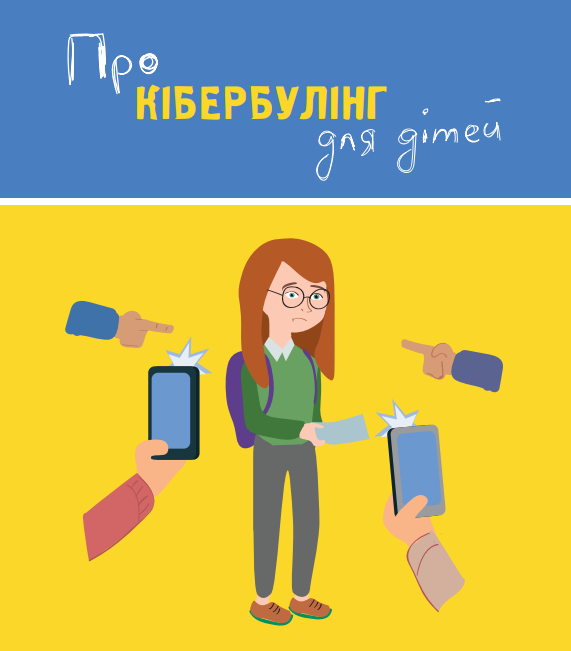 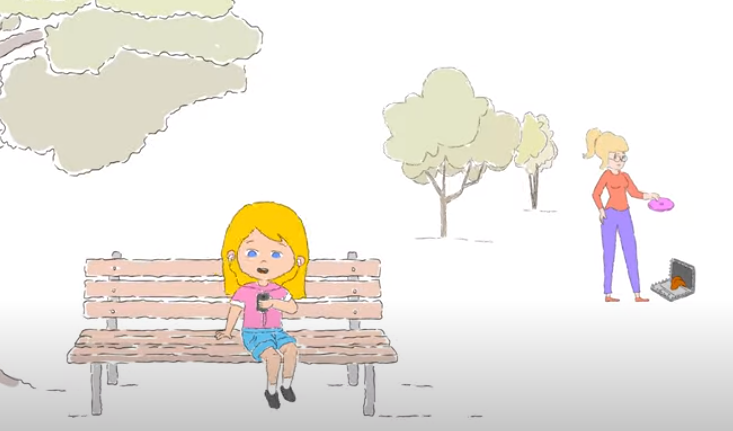 https://youtu.be/2GQdfpdfvZA
https://www.unicef.org/ukraine/media/4166/file/Cyberbullying%20for%20kids.pdf
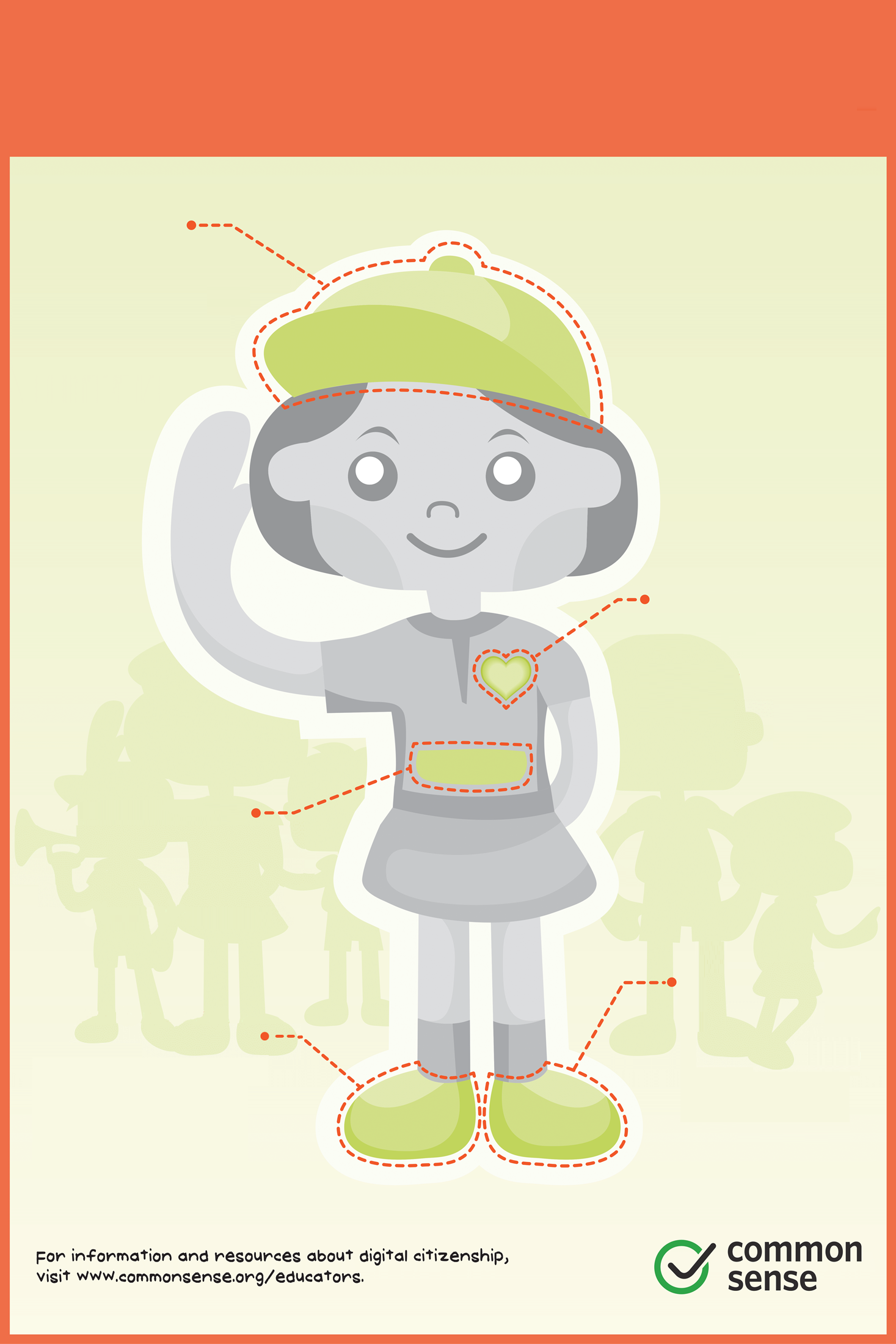 ВСІ ЦИФРОВІ ГРОМАДЯНИ
Захищають приватну інформацію
свою та інших
Поважають себе та інших
в онлайн-спільнотах
Дотримуються безпеки онлайн
дослухаючись до своєї інтуїції
Дотримуються балансу часу
проведеного з медіа та іншими діяльностями
Протистоять кібербулінгу
коли з ним стикаються
Завдання
Створити презентацію про правила спілкування в Інтернеті
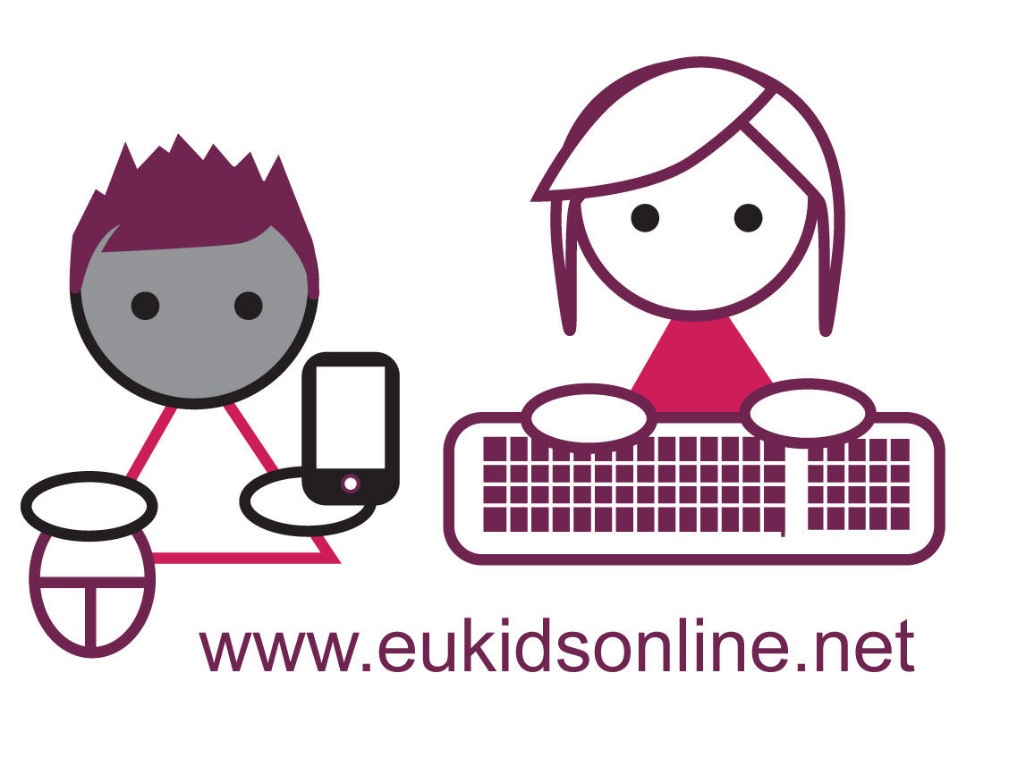 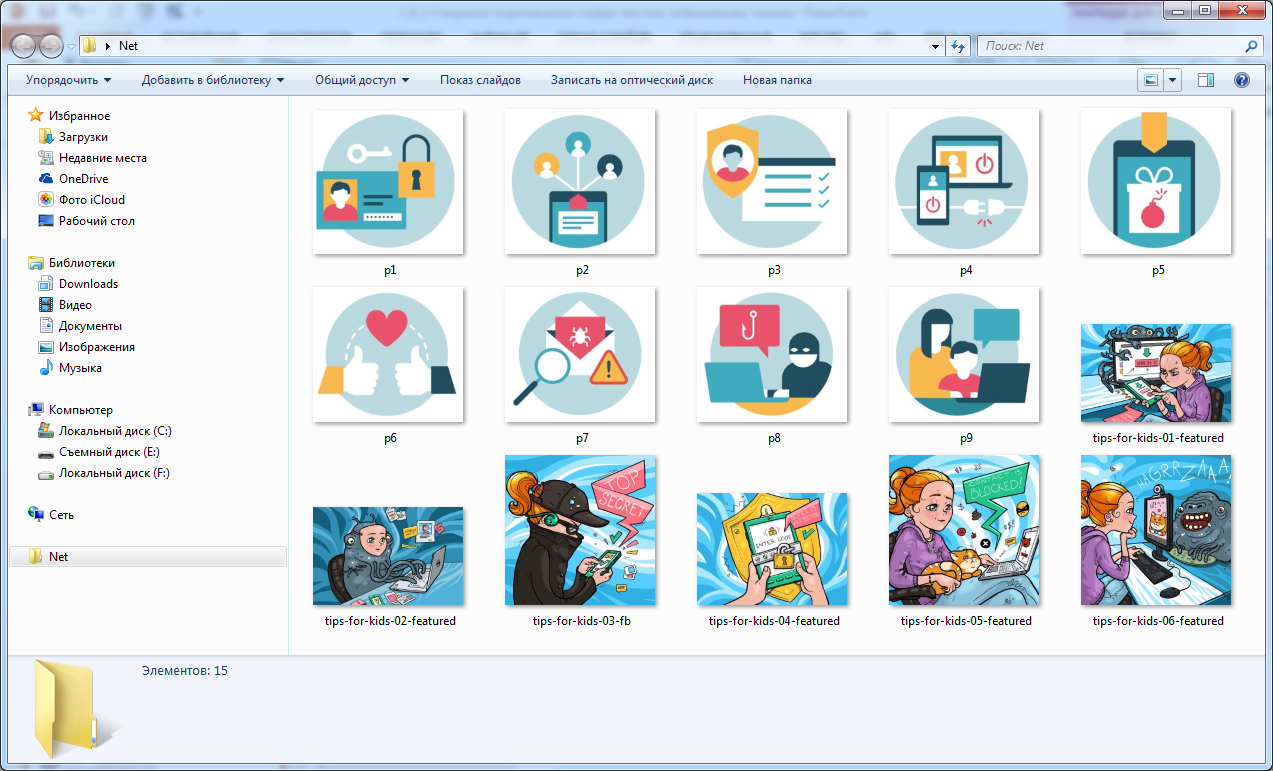